Identifying and supporting individuals in vulnerable circumstances
A workshop for public service providers working with service users who may be experiencing vulnerability
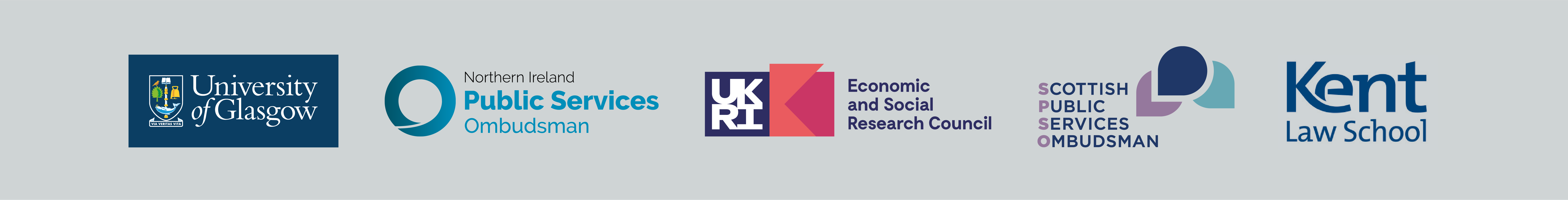 Background
These workshop materials have been produced as part of a collaborative project involving Prof Gill (University of Glasgow), Prof Creutzfeldt (University of Kent), the Scottish Public Services Ombudsman and the Northern Ireland Public Services Ombudsman.
The project’s aim was to develop workshop materials, aimed at public service providers, to enhance how service providers identify when service users need extra help to access services and to suggest appropriate ways in which support could be provided to meet such needs.
The workshop materials are free to use and aim to help raise awareness, understanding, and support for individuals whose circumstances might lead to them being less able to fully access public services.
The context for this workshop
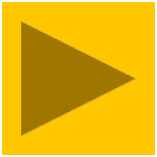 Background to the project
“To be human is to be universally and constantly vulnerable”
“I view both vulnerability and dependence as universal…These terms do not designate individuals as aberrant and deficient but, quite the contrary, exemplify the human condition… Dependency is most evident when we are infants and children, but while we may be more or less dependent at any given stage, dependency is present in some form and to some degree throughout our lives.”
Professor Martha Fineman
[Speaker Notes: Source: Martha Fineman, “Vulnerability and Social Justice” 53 Valparaiso University L Rev. 341 (2019)]
Why it matters – the importance of recognising vulnerability and needs
“Vulnerability sounds like truth and feels like courage. Truth and courage aren't always comfortable, but they're never weakness.”
Brené Brown
[Speaker Notes: Source of the Brene Brown quote: Daring Greatly: How the Courage to Be Vulnerable Transforms the Way We Live, Love, Parent, and Lead.]
Introduction: workshop content
Task 1: What do we mean by vulnerability?
Task 2: Identifying service users who may be in vulnerable circumstances
Task 3: Providing support to services users identified as being in vulnerable circumstances
Task 4: Reflection on learning and planning for change
Introducing our video speakers
Perspectives on vulnerability
Task 1: what is vulnerability?
This part of the workshop involves:
Watching a video showing public service and third sector stakeholders discussing vulnerability and a short animation
Reading the extract in the Workbook (see Task 1) in which definitions of vulnerability, examples, and issues are discussed 
Discussing what vulnerability means to you in the context of your organisation and service users
Definitions of vulnerability
What is vulnerability?
[Speaker Notes: Click on the link to play the video]
Vulnerability and public services
Exploring vulnerability
Group discussion
Read the Workbook extracts for Task 1 and then discuss the following questions:
What aspects of the definitions provided in the video(s) and in the workbook resonated with you? 
Are the definitions of vulnerability used in consumer settings a helpful starting point? How could they be adapted to suit public services?
Is the language of “vulnerability” appropriate in your context? If not, what language do you use to try to identify service users who may need extra help and support?
Can you come up with a working definition of public service users in vulnerable circumstances?
Task 2: identifying service users in vulnerable circumstances
This part of the workshop involves:
Watching a video showing public service and third sector stakeholders discussing how they identify service users in vulnerable circumstances
Reading the extract in the Workbook (see Task 2) in which tips are provided for how to identify individuals who are experiencing vulnerability
Discussing what tools you currently use to identify service users in vulnerable circumstances and identifying areas for future development
Identifying vulnerability
Identifying service users experiencing vulnerability
[Speaker Notes: Click on the link to play the video]
Task 2 discussion
Read the Workbook extracts for Task 2 and then discuss the following questions:
Reflect on challenging experiences you have had in terms of identifying whether someone was in vulnerable circumstances. What makes this issue so challenging?
What examples of good practice are you aware of in terms of approaches to identifying people in vulnerable circumstances?
To what extent do you currently use either self-disclosure or proactive-identification strategies to identify people?
What can you learn from the UK Regulators Network’s suggested approach to identifying vulnerability?
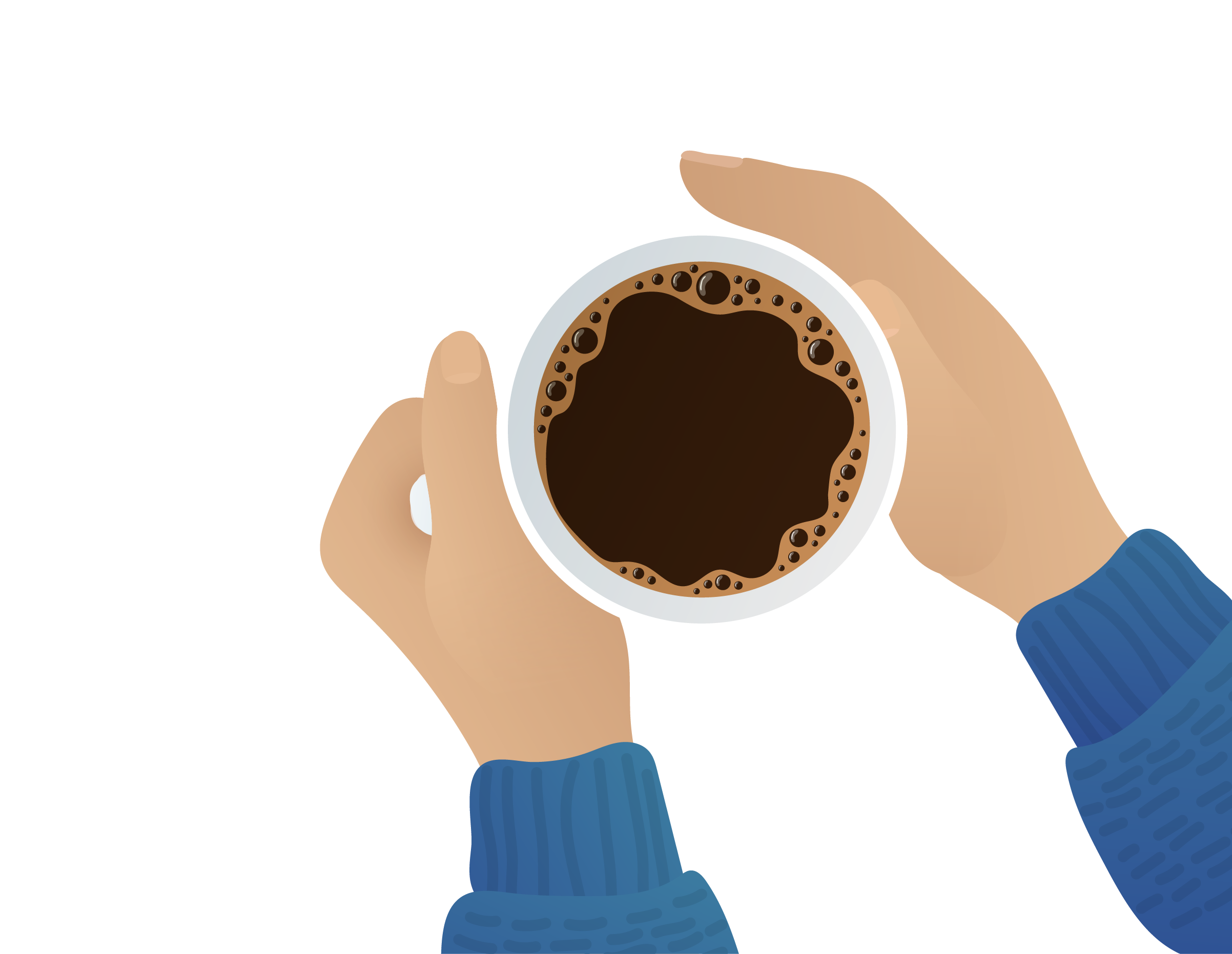 Time for a break…
Task 3: supporting service users in vulnerable circumstances
This part of the workshop involves:
Watching a video showing public service and third sector stakeholders discussing how they support service users in vulnerable circumstances
Reading the extracts in the Workbook (see Task 3) in which approaches to supporting service users in vulnerable circumstances are discussed
Discussing how you currently support service users in vulnerable circumstances and identifying areas for future development
Supporting service users
Supporting service users experiencing vulnerability
[Speaker Notes: Click on the link to play the video]
Group discussion
Read the Workbook extracts for Task 3 and then discuss the following questions:
What do you do to support service users who have been identified as being in vulnerable circumstances?
Are the services you provide designed to meet the needs of people who are in vulnerable circumstances?
How could services be designed – or adapted – to better meet such service users?
Is there potential for collaborative working with third sector organisations providing advice and advocacy services to help enhance support for users in vulnerable circumstances?
Task 4: reflecting on learning and planning for change
This part of the workshop involves:
Watching a video showing public service and third sector stakeholders discussing challenges and priorities for tackling vulnerability 
Reflecting on and making notes in the Workbook (see Task 4) regarding what you have learned in the course of the workshop
Discussing any actions that might arise for you and your organisation after the workshop
Reflecting on learning and change
Reflections and taking action
[Speaker Notes: Click on the link to play the video]
Individual reflection
Complete the individual reflection in the Workbook (see Task 4)
Group discussion
After you have completed the individual reflection, discuss the following questions:
What are the current strengths and weaknesses of your organisation in relation to identifying and supporting service users in vulnerable circumstances?
Are there any immediate actions that could be taken and implemented straight away (quick wins)?
Are any medium- and longer-term actions required? If so, what are they and how will they be taken forward?
Feedback
Thank you for organising and attending this workshop.

Please send feedback on how you found the developmental workshop resources and whether you found them useful to: Chris Gill, Professor of Socio-Legal Studies, University of Glasgow, chris.gill@glasgow.ac.uk